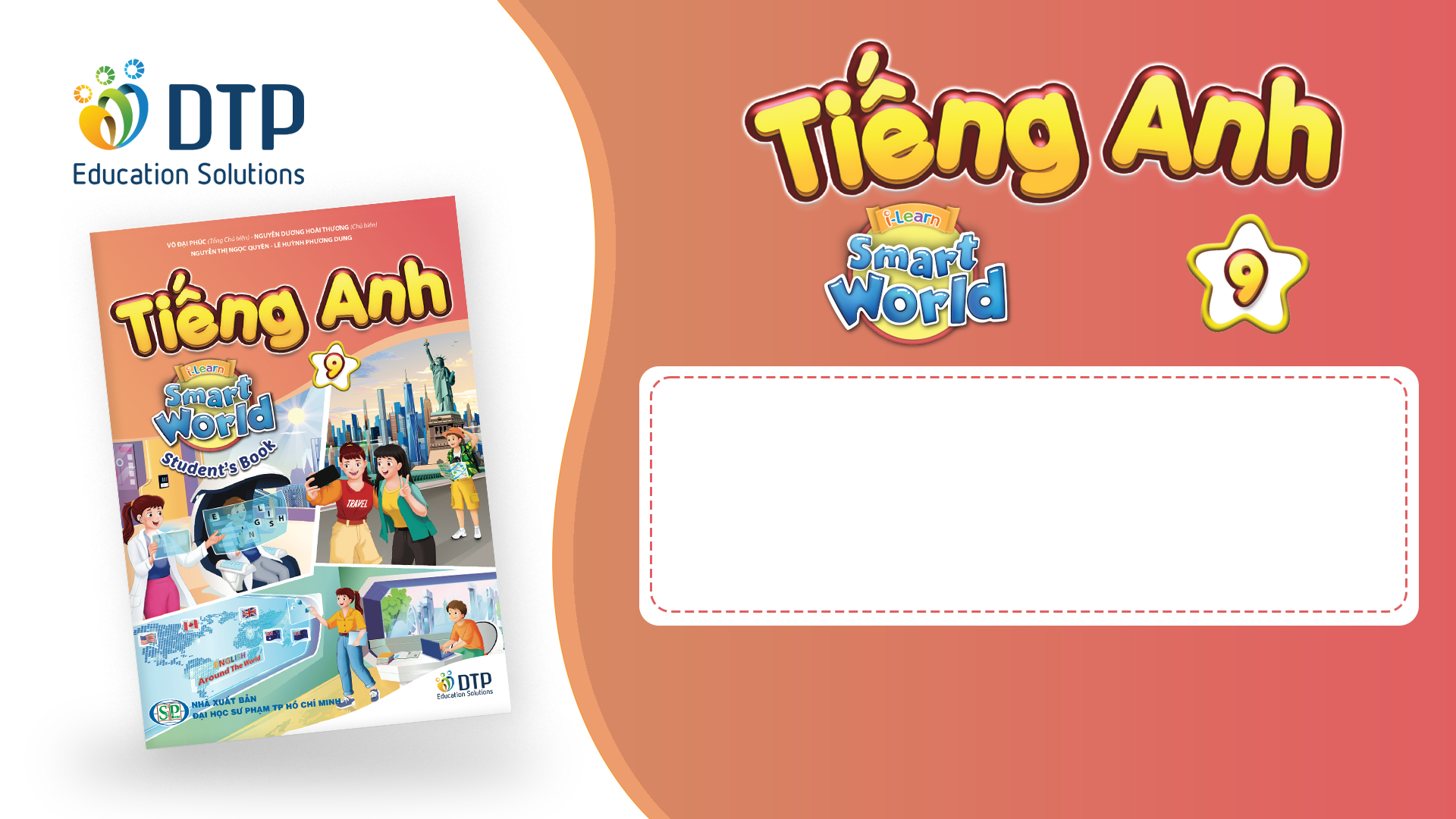 Period 84.Unit 1: English in the World
Lesson 2.2: Grammar
Pages 69 & 70
Lesson Outline
Warm-up
Presentation
Practice
Production
Consolidation
Wrap-up
By the end of this lesson, students will be able to…
use adverbial clauses of result in speaking and writing.
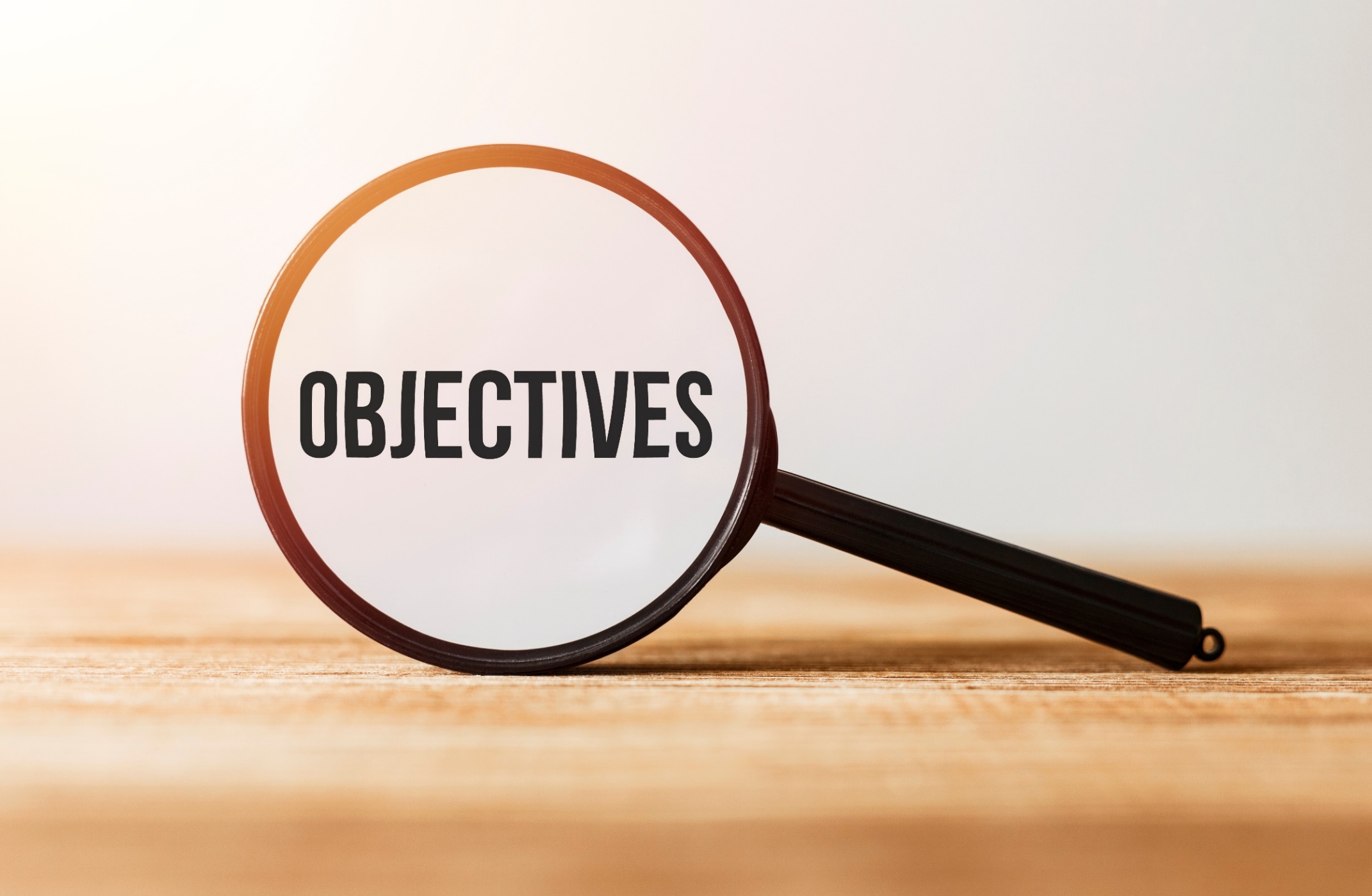 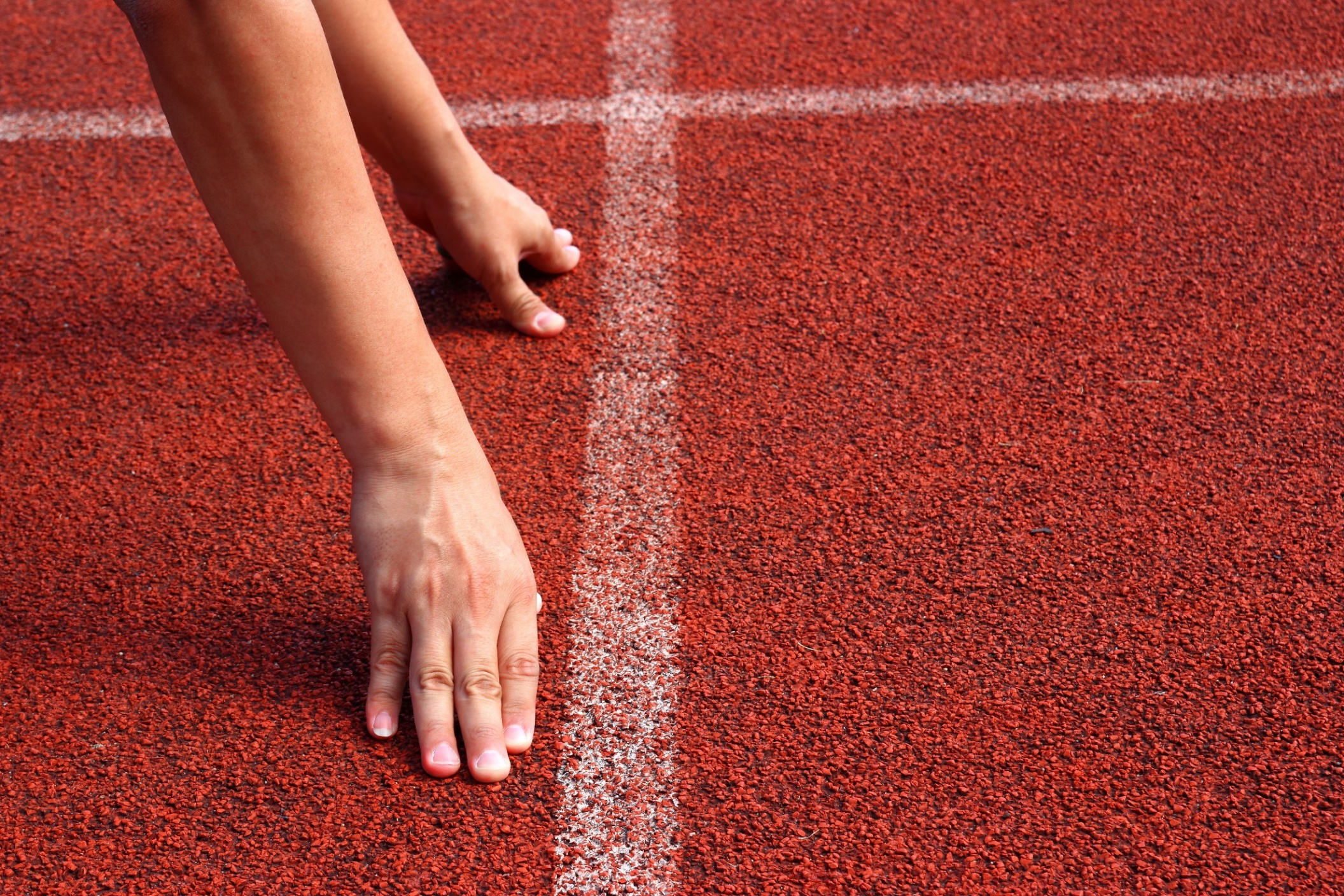 WARM-UP
COMPETITION TIME:
Create groups of 4-5 students.
Match sentence beginnings and sentence endings to the groups form correct sentences.
The team(s) with the most correct answers win(s).
Time limit: 5 minutes
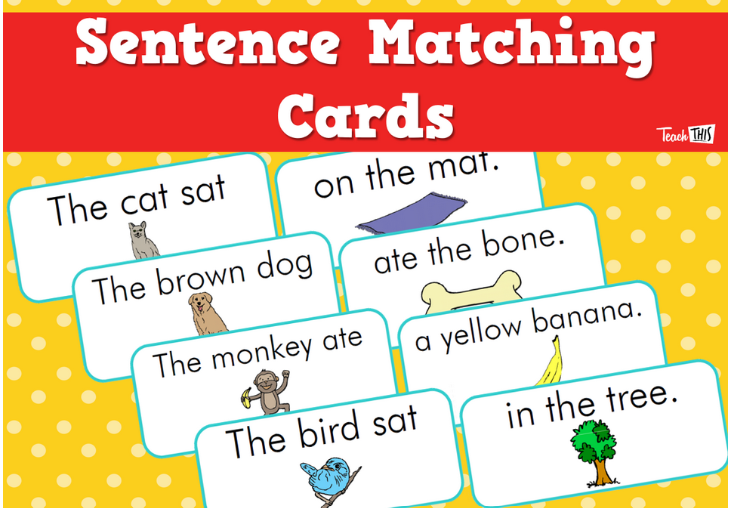 Sentence Beginnings:
The book is so interesting
She made such a mess in the kitchen
Air pollution is such a big problem 
Lots of crime happens so often
Sentence Endings: 
that it makes people scared. 
that it affects people’s health. 
that it took hours to clean up afterward.
that I can’t put it down.
Sentence Beginnings:
5. The pollution in the city is so bad 
6. He faced such a puzzle
7. It was such a hot day 
8. The city keeps growing so fast
Sentence Endings: 
e. that even the ice cream melted within minutes.
f. that he couldn’t figure it out. 
g. that it affects not just people but also animals and plants in the city. 
h. that it uses up resources like water and energy.
Answers: 1.d	2.c	3.b	4.a
Sentence Beginnings:
The book is so interesting
She made such a mess in the kitchen
Air pollution is such a big problem 
Lots of crime happens so often
Sentence Endings: 
that it makes people scared. 
that it affects people’s health. 
that it took hours to clean up afterward.
that I can’t put it down.
Answers: 5.g	6.f	7.e	8.h
Sentence Endings: 
e. that even the ice cream melted within minutes.
f. that he couldn’t figure it out. 
g. that it affects not just people but also animals and plants in the city. 
h. that it uses up resources like water and energy.
Sentence Beginnings:
5. The pollution in the city is so bad 
6. He faced such a puzzle
7. It was such a hot day 
8. The city keeps growing so fast
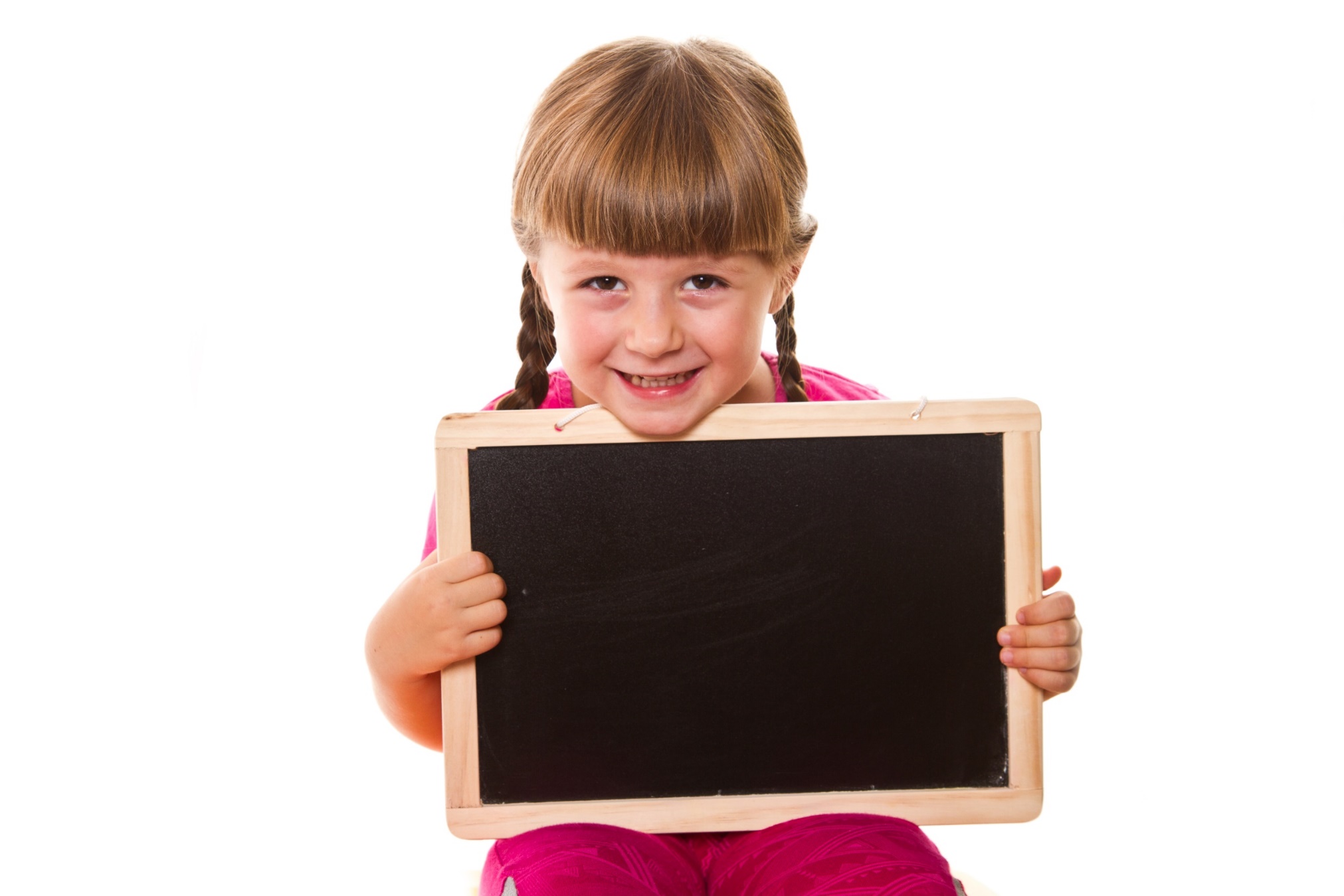 Presentation
Read and focus on the highlighted words. Then complete the structures.
The book is so interesting that I can’t put it down.
The pollution in the city is so bad that it affects not just people but also animals and plants in the city.
The city keeps growing so fast that it uses up resources like water and energy.
Lots of crime happens so often that it makes people scared.
The book is so interesting that I can’t put it down.
The pollution in the city is so bad that it affects not just people but also animals and plants in the city.
S + _____ + so + _____ + that + S + V (+ Object)
adj
be
3. The city keeps growing so fast that it uses up resources like water and energy.
4. Lots of crime happens so often that it makes people scared.
S + _____ + so +  _____ + that + S + V (+ Object)
adv
Verb
Read and focus on the highlighted words. Then complete the structures.
She made such a mess in the kitchen that it took hours to clean up afterward.
He faced such a puzzle that he couldn’t figure it out.
Air pollution is such a big problem that it affects people’s health.
It was such a hot day that even the ice cream melted within minutes.
She made such a mess in the kitchen that it took hours to clean up afterward.
 He faced such a puzzle that he couldn’t figure it out.
S + _____ + such + _______________ + that + S + V (+ object)
Verb
noun/noun phrase
3. Air pollution is such a big problem that it affects people’s health.
4. It was such a hot day that even the ice cream melted within minutes.
S + _____ + such (a/an) + ____+ _____ + that + S + V (+ object)
noun
Verb
adj
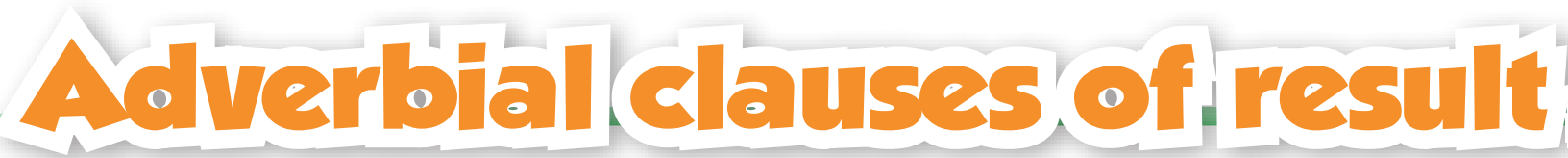 FORM: S + V + SO + adj/adv + THAT + S + V (+ Object) 
USE: we can use adverbial clauses of result to show the result of an action or situation.
The air is becoming so polluted that people are getting sick.
We are polluting the ocean so badly that there won’t be any fish left in ten years.
FORM: S + V + SUCH + noun/noun phrase + THAT + S + V (+ Object) 
USE: we can use adverbial clauses of result to show the result of an action or situation.
People are causing such damage that the government is closing the park.Air pollution is such a big problem that the government will have to do something.
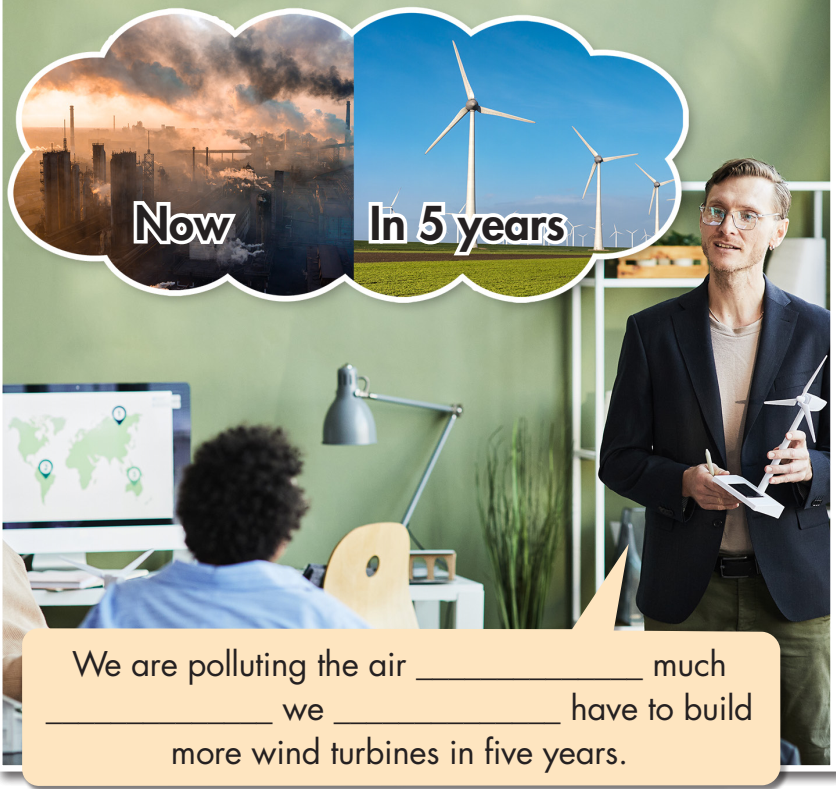 a. Read about adverbial clauses of result, then fill in the blanks.
Presentation
We are polluting the air _____ much _____ we _____ have to build more wind turbines in five years.
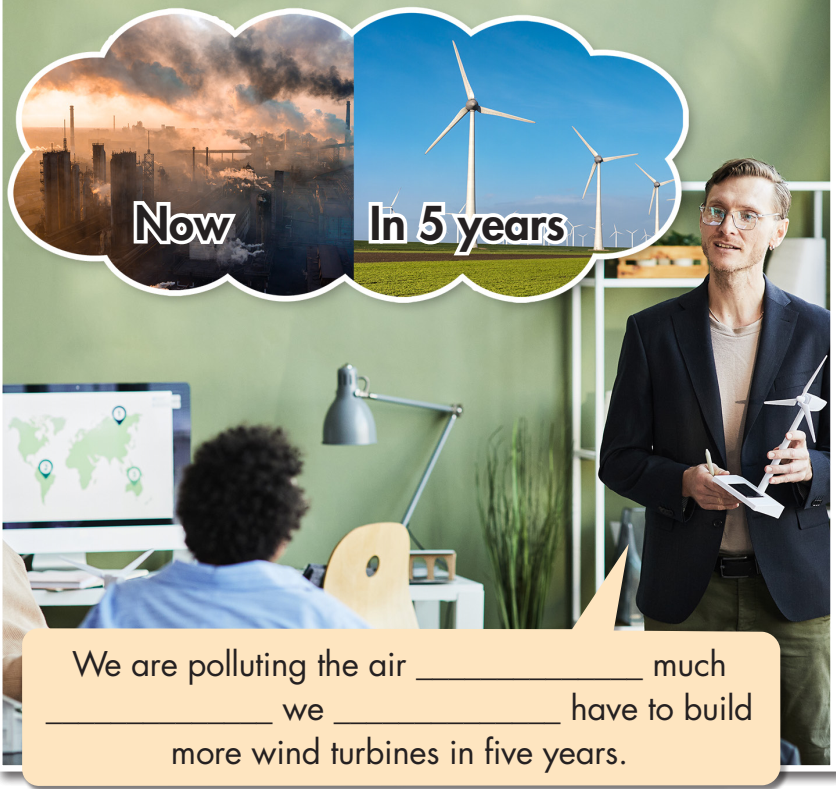 b. Listen and check. Listen again and repeat.
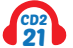 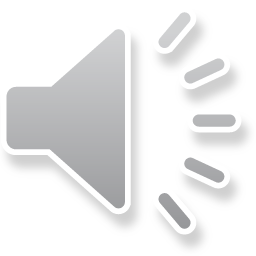 Presentation
We are polluting the air _____ much _____ we _____ have to build more wind turbines in five years.
that
so
will
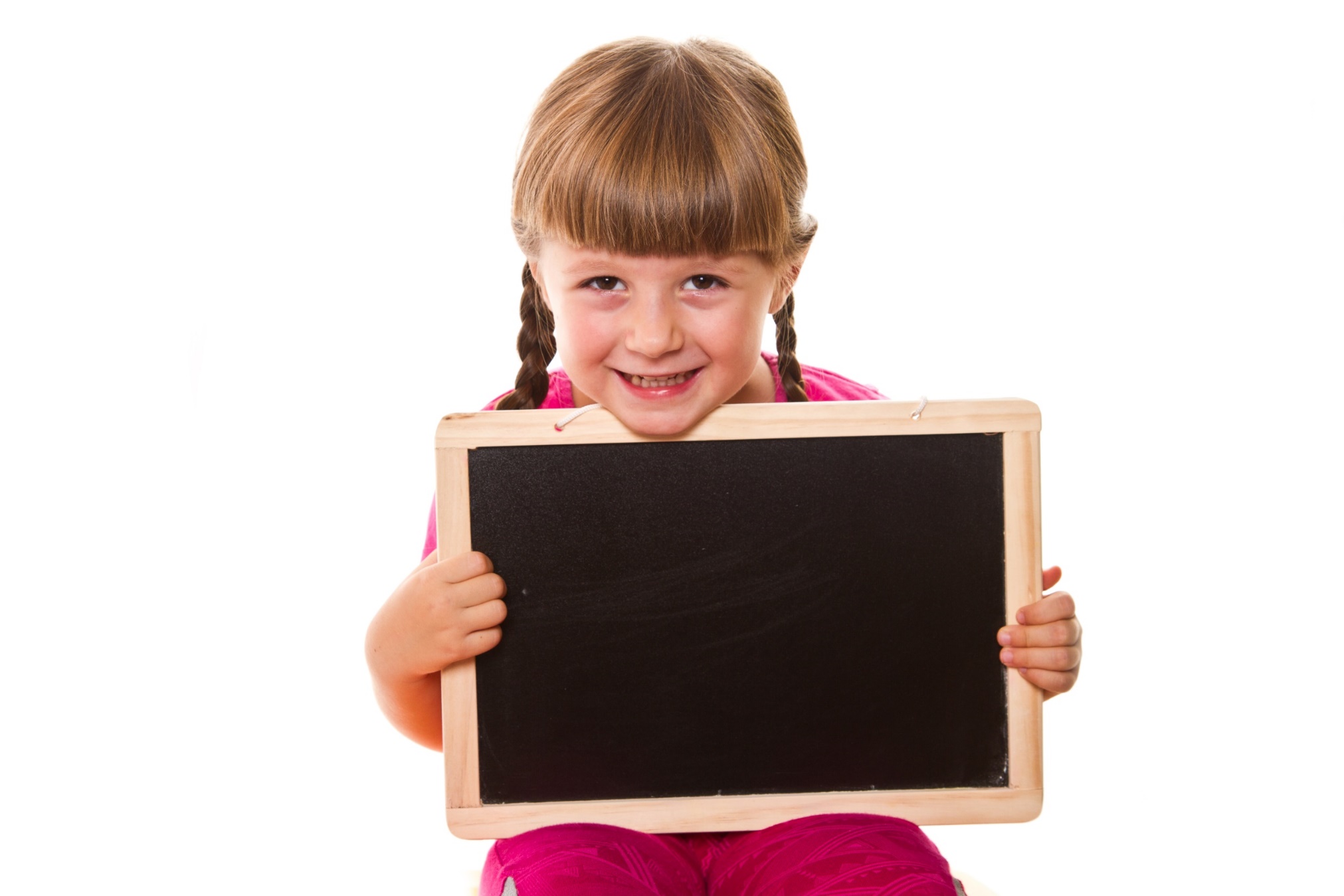 Practice
Extra Practice
WB – P41
Fill in the blanks with such or so.
1. The damage to land is _______ a big problem that we won't be able to grow crops.2. The buses are getting _______ old that the government will need to replace them.3. The population increase was _______ an issue that many people became homeless.
such
so
such
4. People are causing _______ damage in the parks that they are closing.5. The rivers are becoming _______ polluted that there won't be any fish left in ten years.6. The cost of living went up by _______ a high amount that many people struggle to pay rent now.7. Food prices will rise _______ quickly that farmers will find it difficult to sell their crops.
such
so
such
so
c. Circle the underlined part that needs correction.
1. Air pollution is getting such bad that people will start to get sick from it.	A. that 		B. such 		C. bad2. Land pollution is such a problem so we won't be able to grow crops soon.	A. a problem 	B. so 			C. such3. The number of homeless people is very high that the government will need to build more houses.	A. high 		B. that 		C. very
4. The town has so a dirty town center that people won't go there soon.	A. so 			B. a dirty town center 	C. that5. The population is dropping that quickly that business owners are starting to leave.	A. that 		B. quickly 				C. dropping6. People are causing so high damage that the government might close the park.	A. high 		B. so 					C. that
Extra Practice
WB – P41
Read the conversation. Underline the mistakes and write the correct words on the lines.
Jonathan: What's your presentation about, Elizabeth?Elizabeth: I'm going to talk about the price of food. It's rising that quickly that people are struggling.Jonathan: That sounds interesting. I'm doing mine on pollution. The rivers are such polluted that we need to find a solution to it very soon.
1._______
2._______
so
1
so
2
Elizabeth: That's an interesting topic, Jonathan. Yes, the rivers are so polluted so fish don't live in them any more.Jonathan: Do you have any solutions for your topic?Elizabeth: Well, farming is becoming such expensive that the government will have to support the farmers. Jonathan: That's a good solution.
3
3._______
4._______
that
so
4
Elizabeth: How about you? Do you have a solution for your topic?
Jonathan: Water pollution has become really a big problem that it is a danger to people. We need to use social media to help people understand this.Elizabeth: Yes, that might work.
such
5._______
5
d. Rewrite the sentences with adverbial clauses of using so…that or such…that.
1. The number of homeless people is high. The government will have to build cheap housing._________________________________________________________2. People are damaging the land quickly. We won't be able to grow crops soon._________________________________________________________3. Water pollution is a big problem. The fish population will drop very quickly._________________________________________________________
4. Skateboarding accidents in the city center are becoming a serious issue. The government will have to ban it._________________________________________________________5. The population is rising very fast. The government will need to attract more businesses to the area.________________________________________________________6. People are causing too much noise. Animals are leaving the area._________________________________________________________7. The city has huge traffic jams in rush hour. The government will have to do something._________________________________________________________
Answers:
1. The number of homeless people is high. The government will have to build cheap housing.__________________________________________________________________________________________________________________
2. People are damaging the land quickly. We won't be able to grow crops soon._________________________________________________________
_________________________________________________________
The number of homeless people is so high that the government will have to build cheap housing.
People are damaging the land so quickly that we won’t be able to grow crops soon.
Answers:
3. Water pollution is a big problem. The fish population will drop very quickly.__________________________________________________________________________________________________________________
4. Skateboarding accidents in the city center are becoming a serious issue. The government will have to ban it._________________________________________________________
_________________________________________________________
Water pollution is such a big problem that the fish population will drop very quickly.
Skateboarding accidents in the city center are becoming such a serious issue that the government will have to ban it.
5. The population is rising very fast. The government will need to attract more businesses to the area.__________________________________________________________________________________________________________________
6. People are causing too much noise. Animals are leaving the area. _________________________________________________________
7. The city has huge traffic jams in rush hour. The government will have to do something.
_________________________________________________________
The population is rising so fast that the government will need to attract more business to the area.
People are causing so much noise that animals are leaving the area.
The city has such huge traffic jams in rush hour that the government will have to do something.
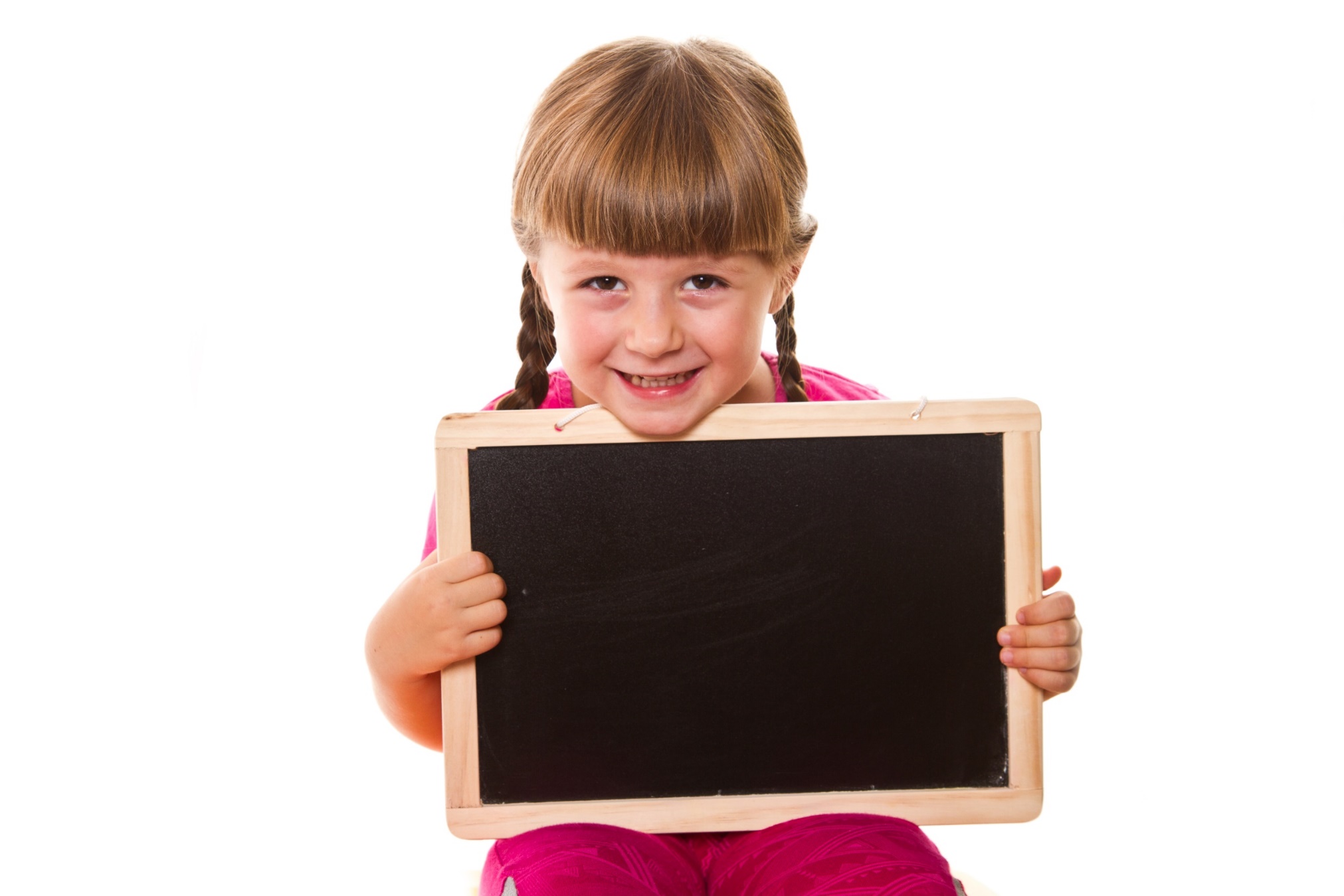 Production
e. In pairs: Use the prompts to talk about problems and predict their future results.
city/big traffic jams  government/build/subway systemair/polluted  city/ban/vehicles/city centerbusiness owners/leave/quickly  city/attract/new businesses
………………….
The city has such big traffic jams that the government will have to build a subway system.
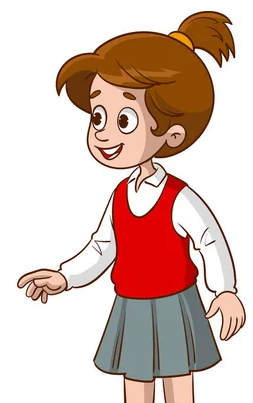 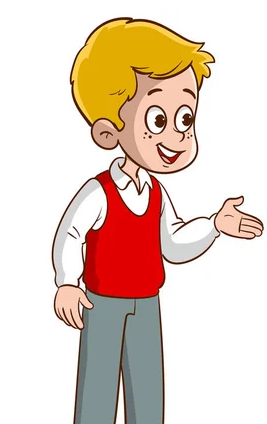 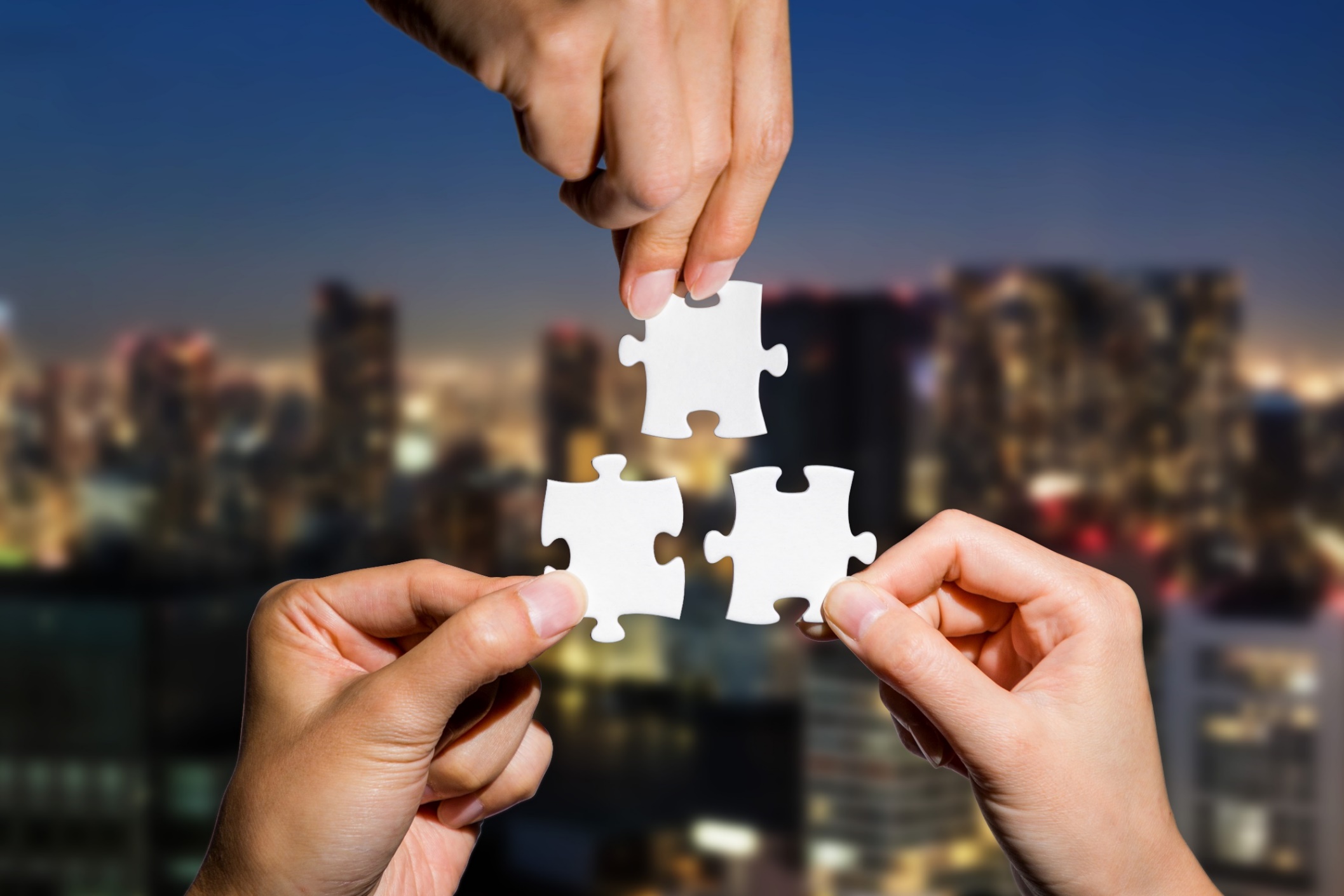 CONSOLIDATION
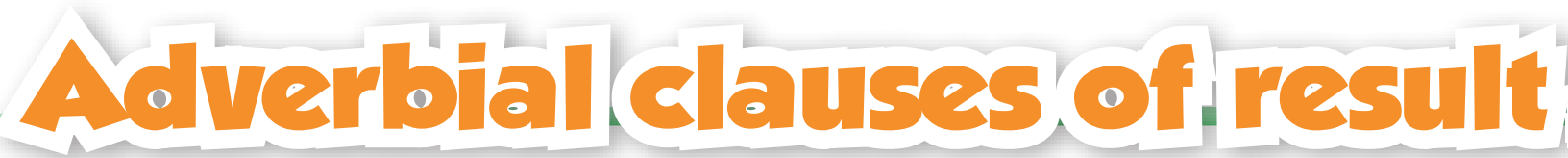 1. What can we use to show the result of an action or situation?
SO …. THAT & SUCH …. THAT
2. Give the structures of adverbial clauses of result.
FORM: S + V + SO + adj/adv + THAT + S + V (+ Object)
S + V + SUCH + noun/noun phrase + THAT + S + V (+ Object)
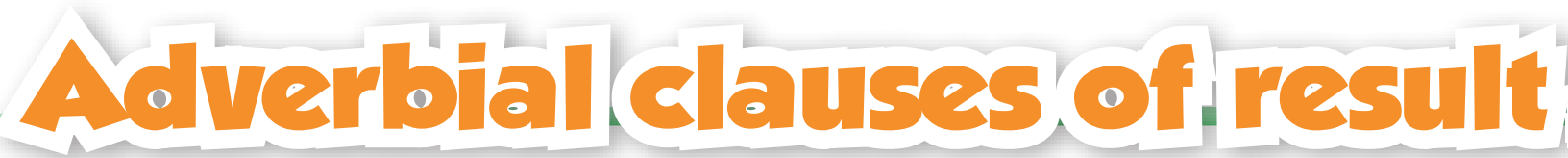 3. Make sentences using ‘so….that’ and ‘such…that’
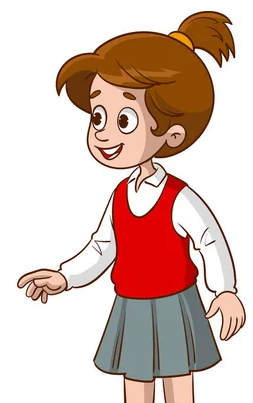 She wore such a beautiful dress that everyone complimented her on it.
Traffic jams happen so often that they annoy people.
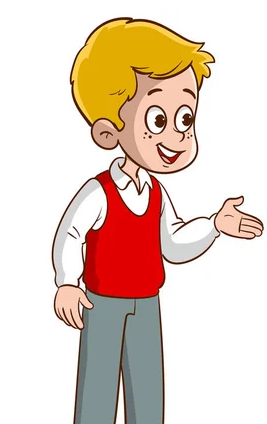 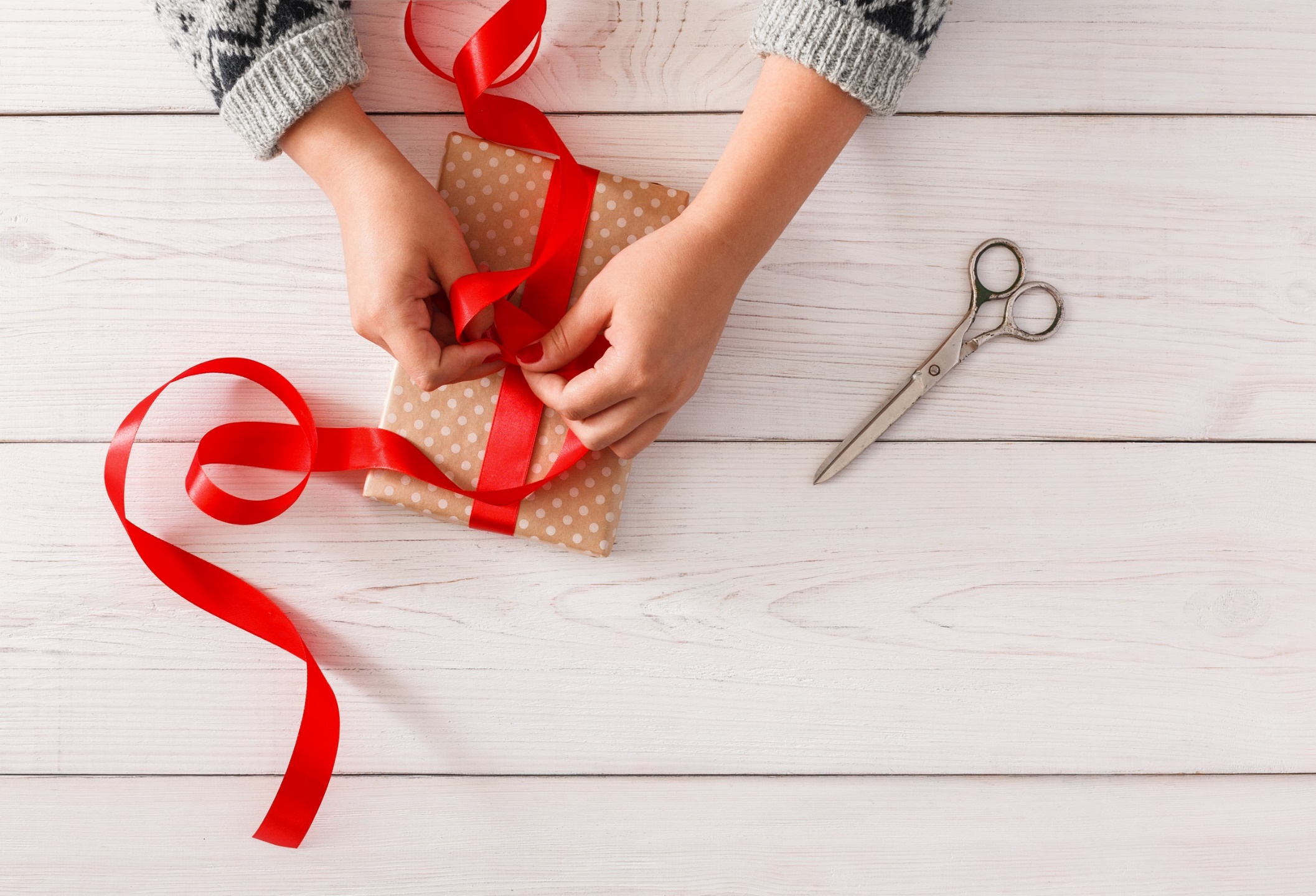 WRAP-UP
Today’s lesson
Grammar:
Understand, practice and use adverbial clauses of result.
Speaking & writing:
Practice writing sentences and speaking with a partner, using adverbial clauses of result.
Homework
Review adverbial clauses of result.
Do homework: writing on page 41 - WB
Prepare for the next lesson (Pronunciation & Speaking - pages 70 & 71 - SB).
Play the consolidation games on www.eduhome.com.vn
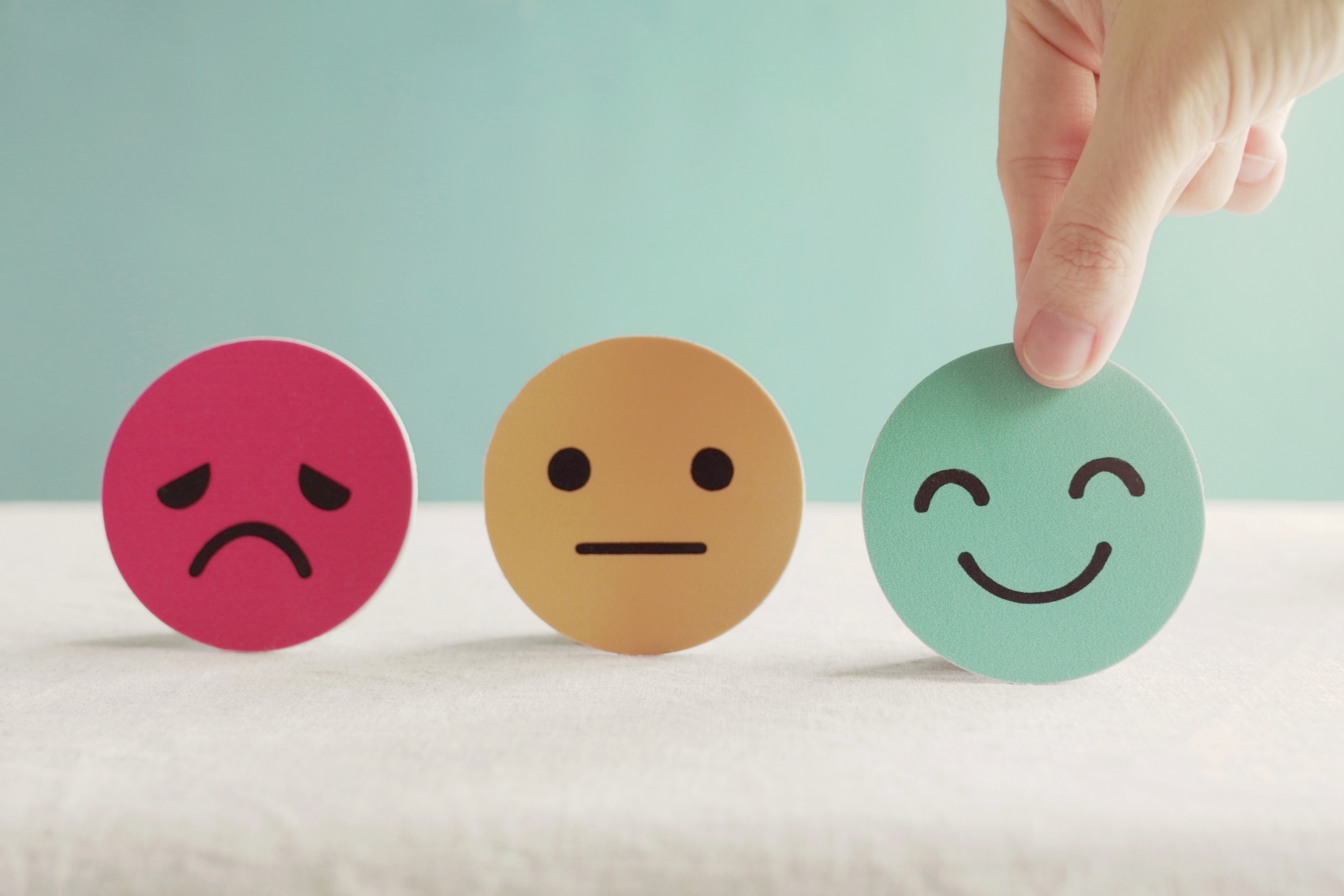 Lesson 3
Stay positive and have a nice day!